Federated RBAC:Fortress, OAuth2, JWT, Java EE, & JASPIC
“WE ARE” - Software Engineering
Chris Harm
(Manager of Software Infrastructure)
Steve Moyer
(Enterprise Software Architect)
Shawn Smith
(Director of Software Engineering)
Shawn McKinney
(Symas - Software Architect)
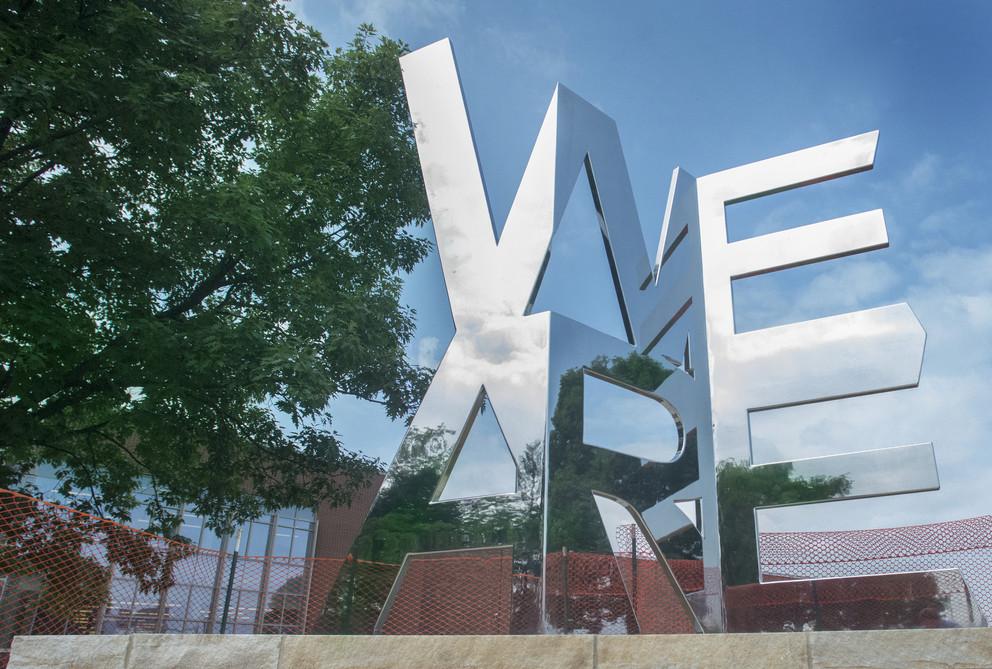 Problem Statement
Our team is responsible for almost 100 applications (and growing)
Many hand coded specialized RBAC systems
Penn State is a large decentralized organization
Historically systems had considered Authentication == Authorization
Existing IAM evolved over many years
Legacy authorization is based primarily on LDAP groups
Scope
Students 96k
Employees 26k
Campuses 24
Locations > 100
Departments 100s
Titles1 1000s
        1. (Job descriptions, positions, etc)
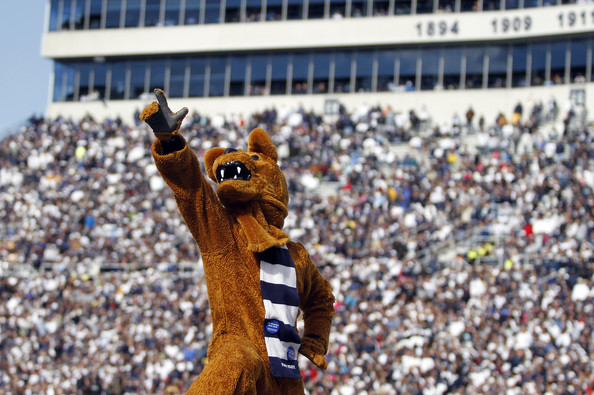 Implications
Centralized role and permission granting and revoking is impossible
Mapping “titles” to roles is impossible
Those who know how to map employees (and sometimes students) into roles are commonly not in an IT organization
We need a clear migration path from custom IAM to a common security system
Existing IAM Infrastructure
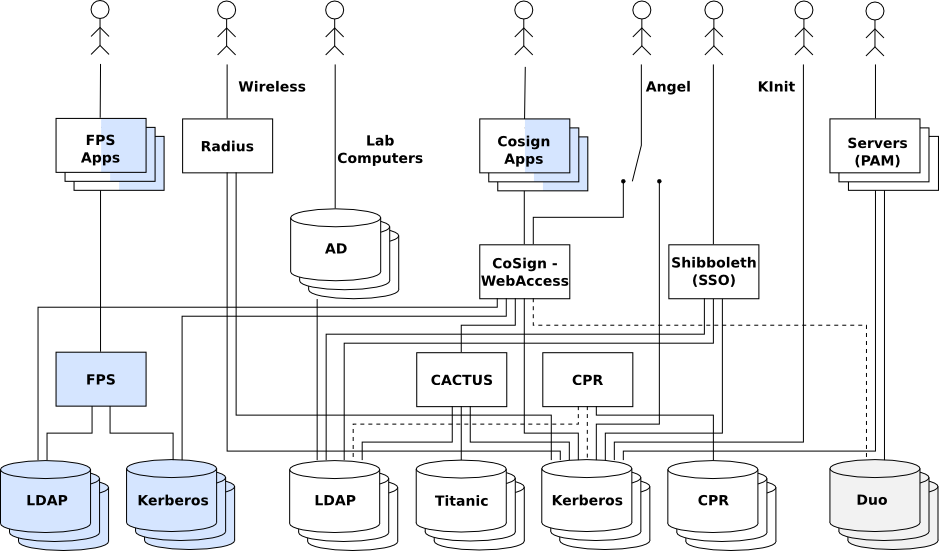 Goals
Functional Goals
End to end security chaining 
Delegated role creation, granting and revoking
Course grained access control (method access)
Fine grained access control (data slicing)
Implementation Goals
Performant and Scaleable
Pluggable
Standards compliant
End to end security chaining
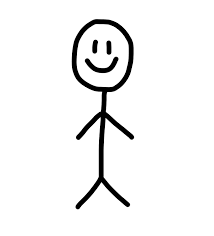 service
SSO
webapp
service
service
Token
Token
Token
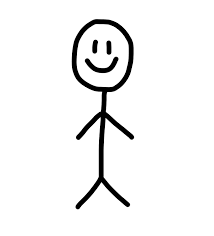 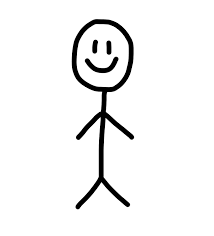 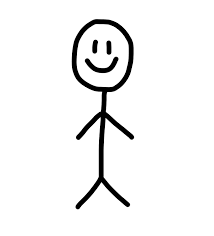 DB
Roles vs. Permissions
Roles
Roles
Users
Users
+
permission     object
permission operation
permission
role1
role1
permission1
permission1
@RolesAllowed({“role1”})
public Calendar create(String id)



@RolesAllowed({“role1”, “role2”})
public Calendar create(String id)
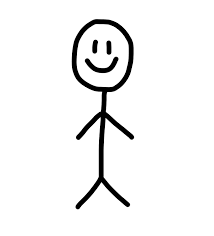 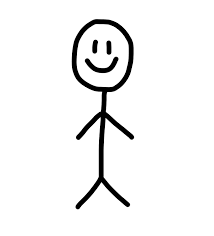 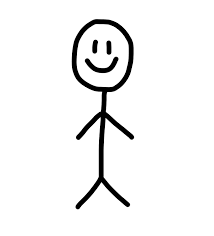 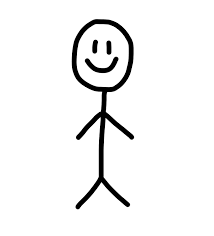 permission1
@RolesAllowed({“permission1”})
public Calendar create(String id)
role2
role2
permission1
permission1
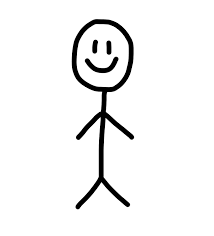 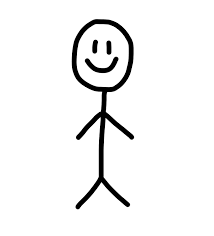 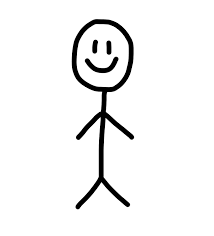 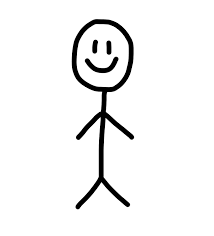 permission1
[Speaker Notes: Talk to the simplification of binding methods to permissions.  When the RolesAllowed references permissions, you can modify the permissions assigned to a role at runtime in order to change the system's configuration.  

Also, adding additional roles at runtime is possible without having to redeploy the application.  

Roles - Static assignment
Permissions - Dynamic assignment

Map Users to Permissions through roles.  
Grant Permissions to a role, and assign users into that role.]
Roles vs. Permissions
HR Representation
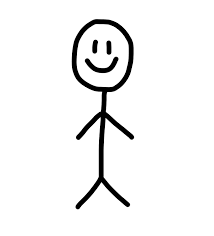 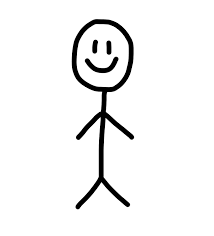 Bad Staff
@RolesAllowed(“dimc.account.lock”)
public void lockAccount(String userid)
{
….
}
[Speaker Notes: Talk to the simplification of binding methods to permissions.  When the RolesAllowed references permissions, you can modify the permissions assigned to a role at runtime in order to change the system's configuration.  

Also, adding additional roles at runtime is possible without having to redeploy the application.  

Roles - Static assignment
Permissions - Dynamic assignment

Map Users to Permissions through roles.  
Grant Permissions to a role, and assign users into that role.]
Roles vs. Permissions
HR Representation
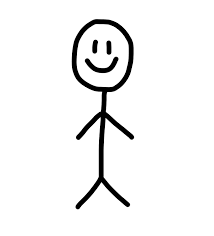 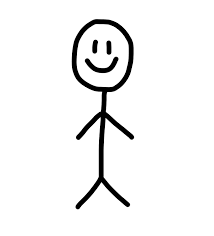 Bad Staff
@RolesAllowed(“dimc.account.lock.staff”)
public void lockStaffAccount(String userid)
{
….
}
@RolesAllowed(“dimc.account.lock.student”)
public void lockStudentAccount(String userid)
{
….
}
[Speaker Notes: Talk to the simplification of binding methods to permissions.  When the RolesAllowed references permissions, you can modify the permissions assigned to a role at runtime in order to change the system's configuration.  

Also, adding additional roles at runtime is possible without having to redeploy the application.  

Roles - Static assignment
Permissions - Dynamic assignment

Map Users to Permissions through roles.  
Grant Permissions to a role, and assign users into that role.]
Roles vs. Permissions
Admin Assistant
HR Representation
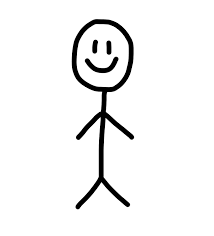 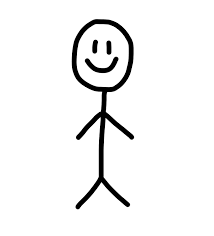 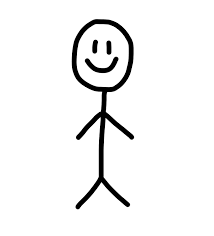 Bad Staff
Schedule Calendar
@RolesAllowed(“dimc.account.lock.staff”)
public void lockStaffAccount(String userid)
{
….
}
By Building?
By Department?
By Organization?
By Some Combination?
@RolesAllowed(“dimc.account.lock.student”)
public void lockStudentAccount(String userid)
{
….
}
[Speaker Notes: Talk to the simplification of binding methods to permissions.  When the RolesAllowed references permissions, you can modify the permissions assigned to a role at runtime in order to change the system's configuration.  

Also, adding additional roles at runtime is possible without having to redeploy the application.  

Roles - Static assignment
Permissions - Dynamic assignment

Map Users to Permissions through roles.  
Grant Permissions to a role, and assign users into that role.]
Roles, Permissions, & Java EE Security
view
create
calendar
calendar
chris
jon
user
user
calendar_user
calendar_admin
// chris and jon allowed
@RolesAllowed(“calendar.view”)
public Calendar viewCalendar(String id) { …


// only chris allowed
@RolesAllowed(“calendar.create”)
public Calendar createCalendar(String id, String name...
role
role
+
+
operation
object
operation
object
permission
permission
Delegated Role Creation
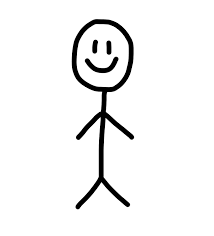 Available Permissions
dimc.read
dimc.fps.edit
dimc.wireless.lock
ibis.modify
ibis.delete
Service Desk
Service Desk Manager
acct_mgr_role
security_role
call_center_role
permission1
permission1
permission1
permission1
permission1
permission1
Security
Account
Manager
Call
Center
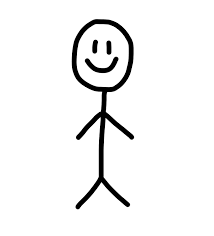 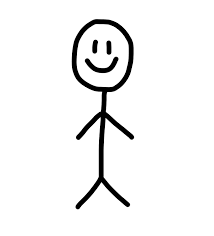 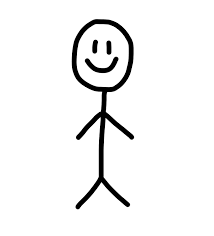 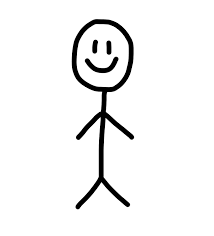 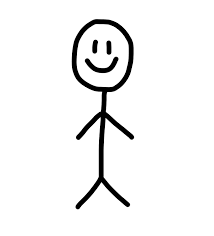 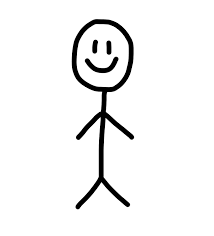 dimc.pw.*
dimc.pw.lock
dimc.read
[Speaker Notes: A delegated authority is assigned who can create roles, grant permissions to roles, and assign users into that role.]
Delegated Role Creation
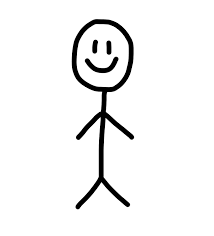 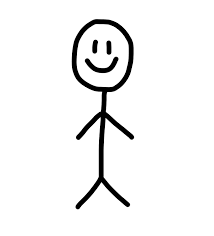 PermissionA
PermissionB
PermissionC
PermissionD
PermissionE
PermissionF
SomeRole
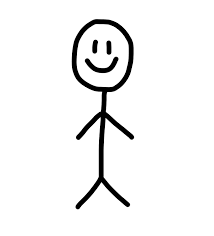 Permission 
Specific
Attributes 
Per
User
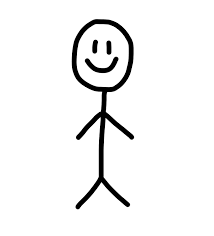 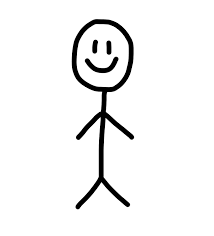 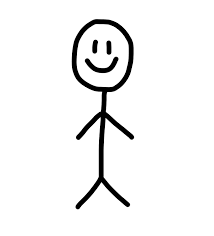 What we’ve done...
Authentication (OAuth2)
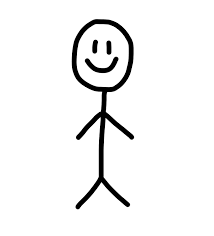 Client
SSO
Resource Server
token
Roles + Permissions
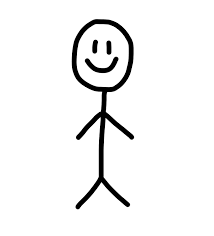 token
grant
OAuth
Server
[Speaker Notes: Preview the OAuth discussion 

SSO authenticates users at the webapp
OAuth authenticates REST calls 

OAuth is delegated authentication
	 delegated access for use in situations where the user is not present 
	like a webapp authenticate the end user, but needs to call back end services that need to authenticate calls

Application Grant changes based on who the user is, and which system is requesting the token.]
3 Use Cases
How to obtain a token?
Service Account
Internal to Penn State - Trusted Access
External to Penn State - Authorized Access
[Speaker Notes: Provide examples of each type

Service Account - some backend process.  
Internal to Penn State - internal department application and also other trusted applications from other departments.
	Need to verify that those systems are trusted and follow best practices
External to Penn State - student run organization or group wants to create a mobile app that can access the schedule of classes, your degree information, list of required classes and the real-time local bus data in order to create an optimized schedule and route you around campus.  
	It’s not a Penn State sponsored app, but it needs access to a student’s data.]
Service Accounts
Client Credentials Flow
Client
Resource Server
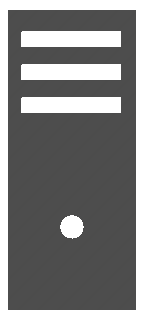 token
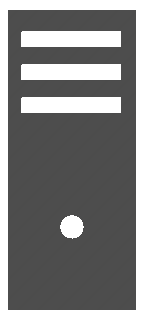 POST /oauth/api/token HTTP/1.1
Host: localhost:443
Accept: application/json
Cache-Control: no-cache
Content-Type: application/x-www-form-urlencoded

grant_type=client_credentials&client_id=y78U6uybc82P3AH88xZ39dT2XYUVr7Xu&client_secret=4ue43PxZyc8YK7pBtY3C2CurEZnVHV9V
token
client_id
client_secret
OAuth
Server
[Speaker Notes: Clients must register with the OAuth server

Clients receive a client_id (public) and client_secret (private) 

These can be used to obtain an auth token that represents the service account]
Trusted Penn State Systems
JWT Diagram
POST /oauth/api/token HTTP/1.1
Host: localhost:443
Accept: application/json
Cache-Control: no-cache
Content-Type: application/x-www-form-urlencoded

grant_type=urn%3Aietf%3Aparams%3Aoauth%3Agrant-type%3Ajwt-bearer&client_id=7Cz22fmD6uKfabLJ83wcQt9Q98av777E&client_secret=Jk9pZk7TfH47GwyTWaNMVa9Be6pehV4N&assertion=eyJraWQiOiJlMmMzZmMyNi1mY2M3LTQ5NzMtODI0OS02M2RmOGQ1N2E5MmMiLCJ0eXAiOiJKV1QiLCJhbGciOiJSUzI1NiJ9.eyJzdWIiOiJib2IiLCJhdWQiOiJodHRwOlwvXC9sb2NhbGhvc3Q6ODA4MFwvb2F1dGhcL2FwaVwvdG9rZW4iLCJuYmYiOjE0Mzg5NTUyNzcsImlzcyI6IjdDejIyZm1ENnVLZmFiTEo4M3djUXQ5UTk4YXY3NzdFIiwiZXhwIjoxNDM4OTU1M...
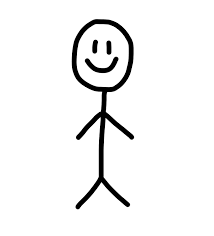 Client
SSO
Resource Server
token
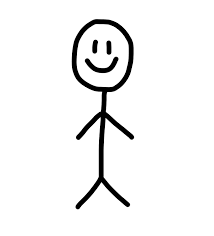 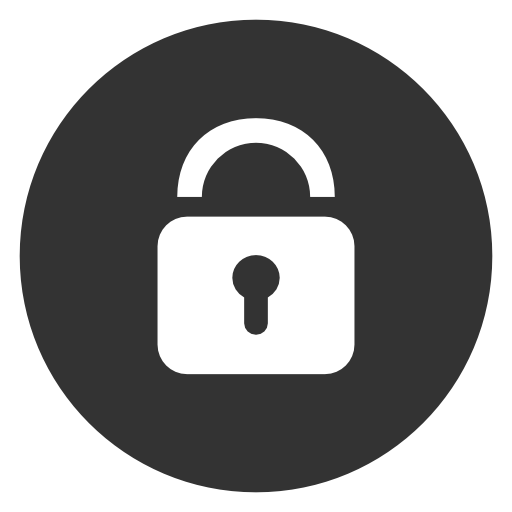 token
jwt_assertion
OAuth
Server
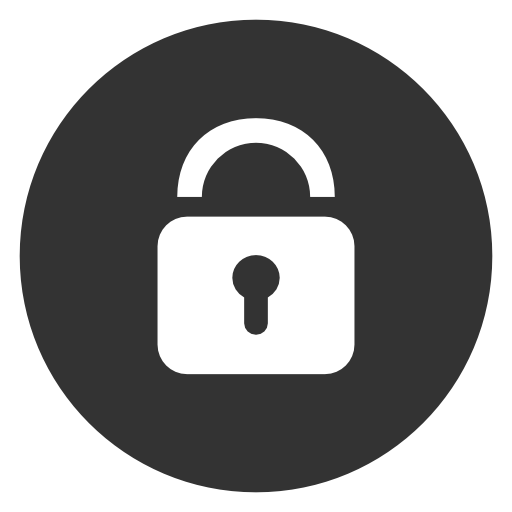 JSON Web Tokens
Header:
{
  "kid": "7fa0d042-93ab-4354-bdcb-ca9d321c163e",
  "typ": "JWT",
  "alg": "RS256"
}

Payload:
{
  "sub": "bob",
  "aud": "http://dev.apps.psu.edu:80/oauth/api/token",
  "nbf": 1444396380,
  "iss": "8EZygt3MuU9F6VUE7anj8Wvnf9D6adHe",
  "exp": 1444486380,
  "iat": 1444396380,
  "jti": "bafa86d2-2761-49f7-87aa-d6714eb966e2"
}

Signature:
Digital signature of message using shared or public/private keys.
JWT:
eyJraWQiOiI3ZmEwZDA0Mi05M2FiLTQzNTQtYmRjYi1jYTlkMzIxYzE2M2UiLCJ0eXAiOiJKV1QiLCJhbGciOiJSUzI1NiJ9.eyJzdWIiOiJib2IiLCJhdWQiOiJodHRwOlwvXC9kZXYuYXBwcy5wc3UuZWR1OjgwXC9vYXV0aFwvYXBpXC90b2tlbiIsIm5iZiI6MTQ0NDM5NjM4MCwiaXNzIjoiOEVaeWd0M011VTlGNlZVRTdhbmo4V3ZuZjlENmFkSGUiLCJleHAiOjE0NDQ0ODYzODAsImlhdCI6MTQ0NDM5NjM4MCwianRpIjoiYmFmYTg2ZDItMjc2MS00OWY3LTg3YWEtZDY3MTRlYjk2NmUyIn0.H3Ue5UL2Dq8387Vr6CqUQW0GQn8PhjMlZU5aMoIbVYjtadn2_rJbej52xcGnp_9GFhq0HzSQDYd3WjcXgz3Wd-dBcCtCWqw5MIoeE1VC_gXTpVzR_ncCTz_sYa2G83BUok61cdMOWJsNcDwlxeH4DJswQNFg0VX7SNkR0GZF5TIrU-X8TPboXrIel4RZIbV7ab_QVJ-Eg0QmrWWNl6L2DsQZUlHsA2v00NwA71F-SStndzJb8bIKJScaVgOmd2TIvPewHONHaoqjCP3uItqUAGuxq0YK_88UaihsyxOaatYNAKhU6SaZzXu4asaNWqyMFiguO_AXgCdKKyOeIA8UWg
3rd Party External Systems
Authorization Flows
GET /oauth/api/authz?client_id=y78U6uybc82P3AH88xZ39dT2XYUVr7Xu&redirect_uri=https://www.getpostman.com/oauth2/callback&response_type=code&scopes=scope HTTP/1.1
Host: localhost:8080
Cache-Control: no-cache

POST /oauth/api/token HTTP/1.1
Host: localhost:443
Accept: application/json
Cache-Control: no-cache
Content-Type: application/x-www-form-urlencoded

grant_type=authorization_code&client_id=y78U6uybc82P3AH88xZ39dT2XYUVr7Xu&client_secret=4ue43PxZyc8YK7pBtY3C2CurEZnVHV9V&code=805af3140c2732b626b35fd4a04cf09a&redirect_uri=https%3A%2F%2Fwww.getpostman.com%2Foauth2%2Fcallback
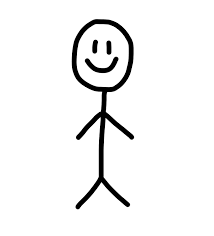 Client
Resource Server
token
token
auth-code
auth-code
redirect
OAuth
Server
The “Client” app would like to access...?
Allow
Deny
[Speaker Notes: Examples: Student mobile app that wants to access your course history and required classes to create an optimal schedule.

Allow systems to refresh a token after it’s expired… 

Client must register with OAuth server before being allowed to auth.  
	Possible approval process in place prior to allowing access.]
How to Validate Access Tokens
Access Tokens are opaque to the client, but the Resource Server and OAuth Server need to understand how to create and validate the tokens
Options
Shared DB
REST Callback to OAuth Service
JWT encoded Access Tokens
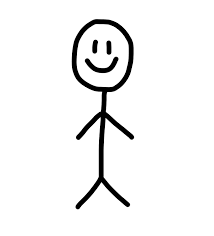 Client
Resource Server
OAuth
Server
[Speaker Notes: Validate Options - OAuth Server and Resource Server team together in authentication.  
	JWT option allows the RS to validate a token without calling the OAuth server, but increases the complexity of revoking a token

Talk Caching of token-info at the RS.  

Increased overhead of calls to obtain tokens and validate tokens is limited to 2 extra calls per token lifespan (obtaining a token) / caching duration (validating a token)]
JavaEE Integration with JASPI
Java Authentication Service Provider Interface for Containers - JASPI(C)
Implementation based off JavaEE 7 Samples Project (https://github.com/javaee-samples/javaee7-samples/tree/master/jaspic)
Integrated with Wildfly
Security Context propagates throughout entire container (Web tier to EJB tier)
[Speaker Notes: Why JASPI?
	Two authentication cases, webapps and REST services
	PSU uses a SSO solution based on an Apache plugin to authenticate users
	We tried JAAS, but the solution was a bit awkward.  HttpServletRequest.login(“username”, “password”)
	JASPI allows direct access to authenticate the HTTPServletRrequest - HttpServletRequest.authenticate()
	This allows us to access the SSO Headers and OAuth Headers directly in order to authenticate the request.]
Using Standard Security Checks
Standard Role Checks work as expected
Annotations
@RolesAllowed(“<PERMISSION_NAME>”) 
Programmatic Checks
EJBContext.isUserInRole(“<PERMISSION_NAME>”) 
HttpServletRequest.isUserInRole(“<PERMISSION_NAME>”)
User Principal
EJBContext.getCallerPrincipal()
HttpServletRequest.getUserPrincipal()
JASPI Wildfly Configuration
Standalone.xml:
jboss-web.xml
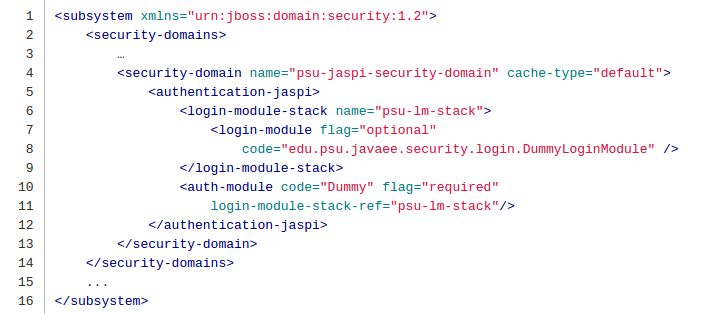 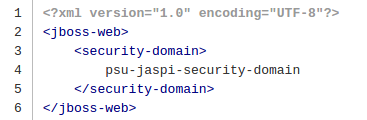 jboss-ejb3.xml
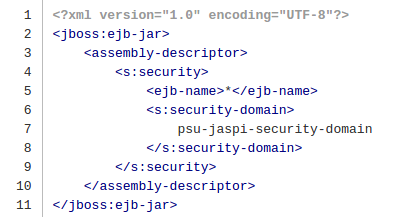 [Speaker Notes: hack to enable security within Wildfly

We’re using Wildfly 8.  

Tried using Wildfly’s JASPI Implementation, but rant into problems
	Wildfly Implementation - Wildfly bug that prevented principal from propagating into the EJB tier
	Wildfly JAAS SAM - picketbox JASPI SAM that delegated to a JAAS Login Module did as expected
	One solution worked but session caching broke.  

jboss-web.xml and jboss-ejb3.xml files enable the security interceptors in the web and ejb tiers 

DummyLoginModule doesn’t do anything but is required as a placeholder
	
Monitoring Wildlfy future releases and are willing to go back to built in soldution at some point.]
Enable JASPI within Application
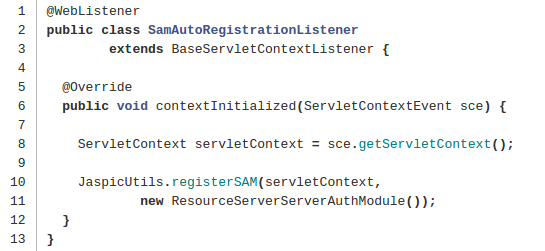 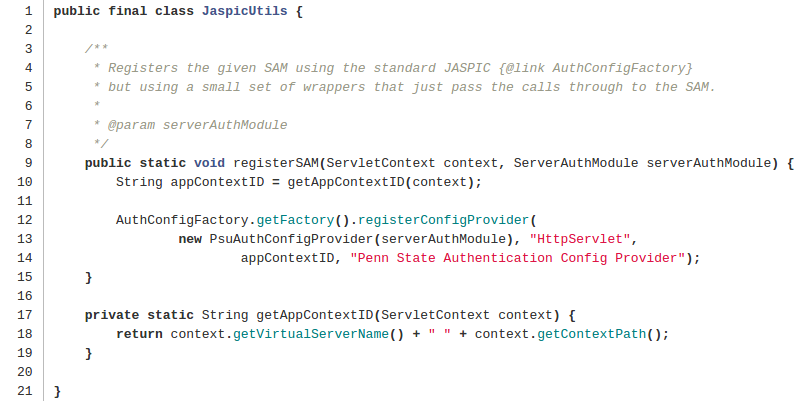 [Speaker Notes: AuthConfigFactory.getFactory().registerConfigProvider()

PsuAuthConfigProvider → PsuServerAuthConfig → PsuServerAuthContext → ServerAuthModule]
ServerAuthModule
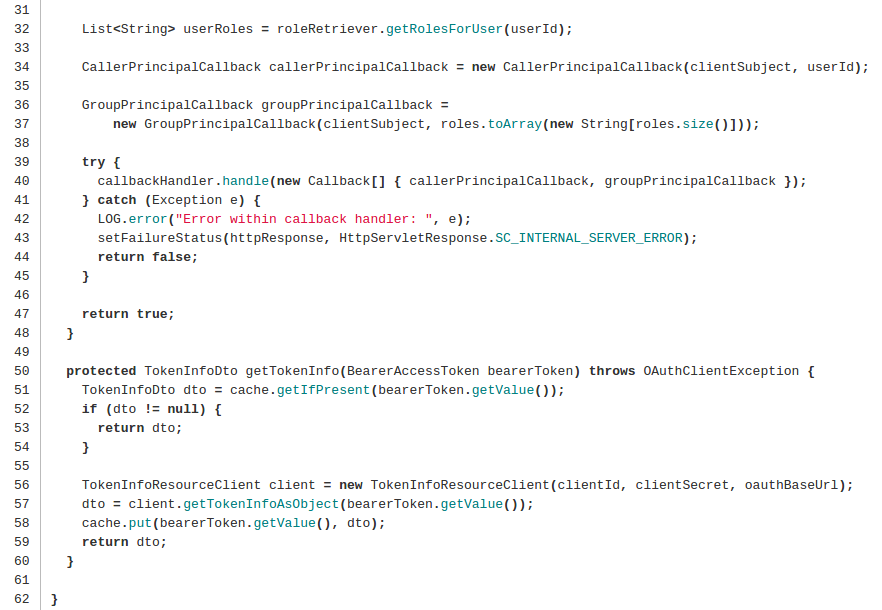 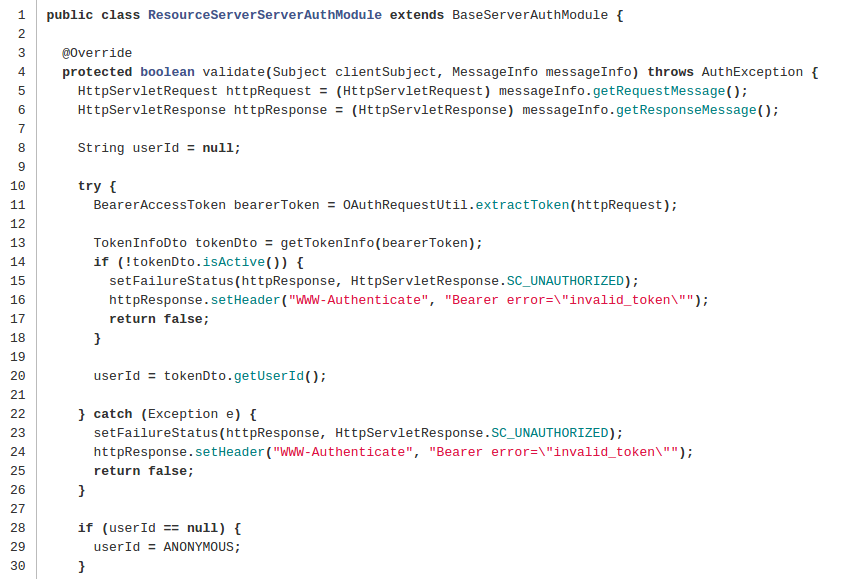 Security Libraries (Client / Server)
Pluggable libraries abstract A&A from application developers
JASPI Library to authenticate incoming requests and establish the security context
OAuth2 Client Libraries to request and present tokens on outbound requests
service
JASPI
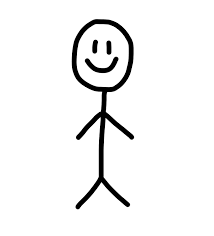 service
SSO
webapp
JASPI
token
Client
token
JASPI
service
Client
token
[Speaker Notes: Client library is responsible for 
	Managing the clients shared secret with the OAuth server
	Requesting a valid token before making a request to the RS
	Adding the token into the HTTP Request in the Authorization header
	Managing the lifecycle of an auth token
	Handling errors and retrying when possible.  

Server Module is responsible for
	Extracting the token for every inbound request
	Determining if the token is valid
	Resolving the token to a user principal 
	Looking up the roles/permissions associated with the user
	Establishing the security context within the application server]
Audit
As services proliferate it becomes more important to be able to audit the entire chain of authority through a single transaction.
Authorization (Apache Fortress)
Apache Fortress Overview        * Apache 2.0 License        * Sub-project of Apache Directory        * Java Based Identity and Access Management        * Permission-based Access Control Model (RBAC)
Authorization (Apache Fortress)
FourComponents:        * Core – Java APIs + utilities        * Realm – Java EE policy enforcement – Web – Administrative UI        * Rest – APIs over HTTP interfaceLDAPv3 Compliant:        * Works with OpenLDAP and Apache Directory Server by default.        * Other possible
Authorization (Apache Fortress)
Fortress Overview (https://directory.apache.org/fortress/)
Standards based and Open Source Identity Access Management system
ANSI RBAC (INCITS 359)
ARBAC02 (http://profsandhu.com/journals/tissec/p113-oh.pdf)
JAVA and REST APIs
Web Based management interface
Role Based Access Control
Role - Collection of permissions
Permission (Object + Operation)
Object - Resource in the system
Operation - Access mode of the resource
Users - Assigned to roles, which grants permissions
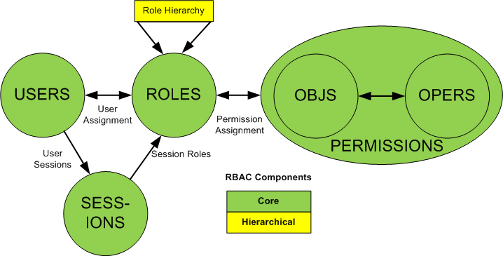 Administrative - RBAC
Administrative-RBAC provides administration of the RBAC data
who can create new roles
who can assign users to roles
who can assign permission to roles
etc…
An admin role determines jurisdiction over a subset of RBAC and consists of
Admin permissions (object + operation)
User OUs - Groups of users
Perm OUs - Groups of permissions
Role Range - Slice of a role hierarchy
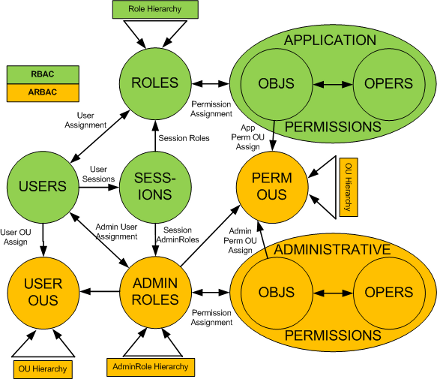 ARBAC Delegated Administration
Developer builds permissions and integrates into application
User “bob” is a delegated admin with an ARBAC role
“staff” User OU
“calendar_app” Perm OU
“canAssign” and “canGrant” permissions
Bob can assign user “jon” to the “calendar_user” role
Bob can NOT assign user chris into “calendar_user” role
Bob can grant the “calendar.view” permission to the “calendar_user” role
view
calendar
jon
bob
chris
staff

 User OU
user
user
user
calendar_user
arbac_cal

 ARBAC Role
role
canAssign and canGrant

 ARBAC Permissions
calendar_app

 Perm OU
+
object
operation
permission
We hit a wall
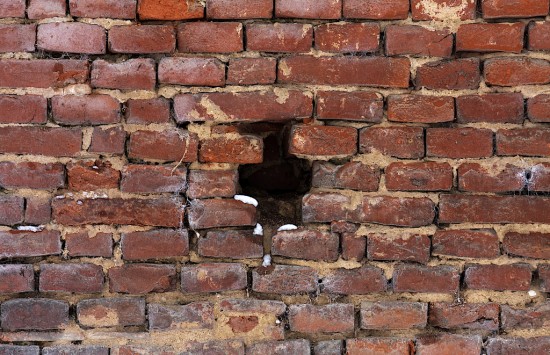 Road Blocks
Fine Grained Access
Problem: RBAC only provides coarse grained access
Potential Solution:
Permission Object OUs
Problem: Can’t delegate permissions to different ARBAC roles 
Potential Solution: Change permission OUs to the operation level
ARBAC Role Explosion
Problem: Need many ARBAC roles to administer RBAC roles
Potential Solution: Change ARBAC role range to Role OUs
Bi-Directional Lookups
Problem: Not efficient to lookup certain types of relationships
Potential Solution: Add attributes on both sides of a relationship
//doesn’t restrict to a specific “id”
@RolesAllowed(“calendar.view”)
public Calendar viewCalendar(String id) { …
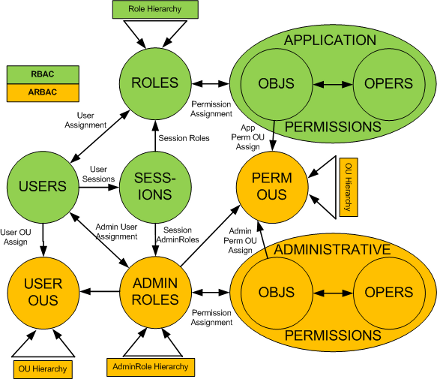 Road Blocks
How do we draw the picture?
Lessons Learned
Doing fine grained security in a simple generic way is really hard!!!
(Almost) The End
We’re Hiring!
Software Engineering - UI/UX https://psu.jobs/job/59211
System and Network Security Analyst https://psu.jobs/job/59541
Hardware Configuration Manager https://psu.jobs/job/59543
Software Configuration Manager https://psu.jobs/job/59542
Software Test Engineer https://psu.jobs/job/59670
Other jobs at Penn State https://psu.jobs/jobs
Thank YouShawn Smith – ses44@psu.eduSteve Moyer – swm16@psu.eduChris Harm – crh5255@psu.eduShawn McKinney - smckinney@symas.com
Questions?